Statistical Mechanics
Concept of the Gibbsian Ensemble
In classical mechanics a state of a system is determined by knowledge
of position, q, and momentum, p.
A microstate of a gas of N particles is specified by:
3N canonical coordinates q1, q2, …, q3N
3N conjugate momenta    p1, p2, …, p3N
6N-dimensional -space
      or phase space
A huge number of microstates correspond to the same macrostate
dq1
p1
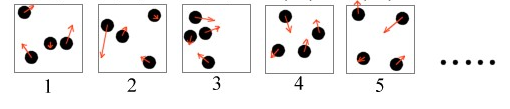 dp1
representative 
point
q1
Collection of systems (mental copies) macroscopically
identical but in different microstates
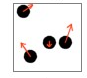 = #of representative points at t in d3Npd3Nq  probability of finding system in state
                                                                           with (p,q) in -space  element d3Npd3Nq
Another way of looking at the ensemble concept:
time
t1
t2
t3
t4
t5
dq1
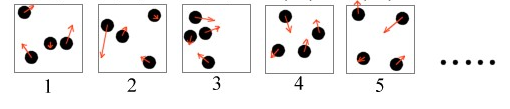 t3
t4
dp1
t2
t5
t1
time trajectory spends  in d3Npd3Nq   probability of finding
 system in d3Npd3Nq
Alternatively to following temporal evolution of trajectory in -space study copies 1,2,3,4,5 … at a given moment
Density in -space  probability density
p1
p1
dq1
Observed value of a dynamical quantity O(p,q)
dp1
Ensemble average
q1
q1
Only needed when  not normalized
according to
In thermal equilibrium
The assumption
ergodic hypothesis
Transition from classical to quantum statistics
In classical mechanics a state of a system is determined by knowledge
of position, q, and momentum, p.
Dynamic evolution given by :
trajectory in -space
=probability that a system’s
  phase point (p,q) is in
with
In quantum mechanics a state of a system is determined by knowledge
                                     of the wave function                  .
Thermodynamic description is given in terms of microstates that are the
system’s energy eigenstates determined from
Eigenfunctions
labels set of quantum number
Eigenenergies
quantum
classical
=probability of system 
  being in state label by 
with
with
=probability that a system’s
  phase point (p,q) is in
Note: Later we will discuss in more detail the transition from the classical density 
          function to the quantum mechanical density matrix